November 2017
LOS Determination
Date: 2017-11-06
Authors:
Slide 1
George Calcev Huawei
November 2017
Problem
Range and angle measurements are expected to rely on LOS (Line of Sight) path which is useful for single link positioning
Single link positioning is an important selling point for 60GHz 
Determination of ToF is affected by LOS/NLOS conditions
Recently Qualcomm proposed that First Path is used for LOS beamforming training [1]
In that proposal when the feature is supported the first path strength is reported and the beamforming is done using the first path feedback
The main issue with this solution is lack of assurance in agreement of the first path and the LOS path, i.e., the first received path may correspond to a NLOS rather than the  LOS path
Slide 2
George Calcev, Huawei
November  2017
Example NLOS
First Path
Second Path
Slide 3
George Calcev, Huawei
October 2017
Physics
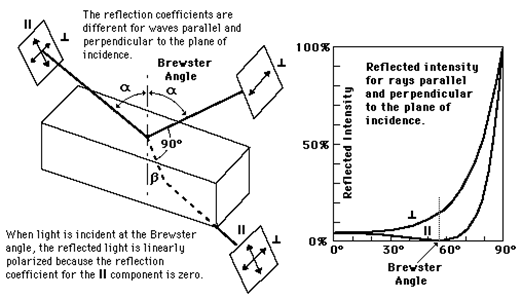 http://hyperphysics.phy-astr.gsu.edu/hbase/phyopt/polref.html    From the laws of physics results that in order to determine if a particular wave was affected by a reflection (NLOS), one could observe the changes in polarization while the LOS path does not change the polarization. 
Examples of the impact of reflections on the signal strength for various polarizations are provided in [2]
Slide 4
George Calcev, Huawei
October 2017
Solution
Perform a BRP-based beamforming training that will be look for the first path strength changes under different polarizations.
Send the same sequence (at the same power or know power variations) with changed polarizations a few times in beamforming training
Compare the strength of first path for different polarizations
If first path is invariant with polarization then it can be concluded that the measured first path is the LOS path.
Slide 5
George Calcev, Huawei
October 2017
Possible draft changes needed
Capability field to support LOS beamforming 
Request of TRN polarization change for LOS determination
Indication of the polarization change in the current transmission (for consecutive TRN repetitions)
Indication of when it is used is within FTM frames – defined by 11az.
Possible exchange information about polarization capabilities between TX and RX nodes
Slide 6
George Calcev, Huawei
October 2017
Straw polls
“Do you agree 802.11ay to support the concept of LOS determination  using multiple polarizations transmissions of  the same TRN sequence?”
Slide 7
George Calcev, Huawei
October 2017
References
[1] 20-Sep-2017 IEEE 1436r1 – Assaf  Kasher (Qualcomm) –First Path Beamforming Text
[2] Alexander Maltsev, et. al. “Impact of Polarization Characteristics on 60-GHz Indoor Radio Communication Systems”  IEEE Antennas and Wireless Propagation letters, vol. 9, 2010
Slide 8
George Calcev, Huawei